Darren Monckton
sexual selection of male horn size in Soay sheep
inter-sex sexual selection
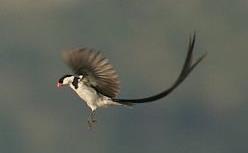 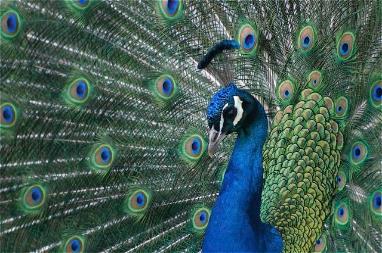 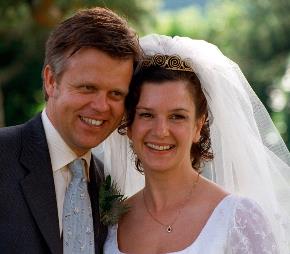 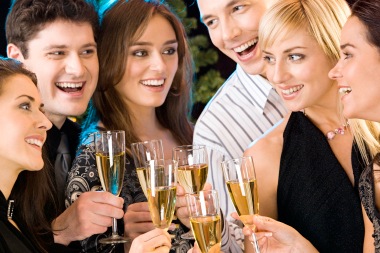 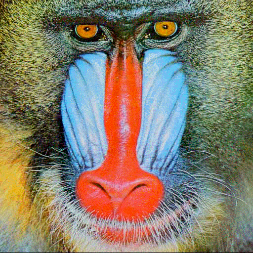 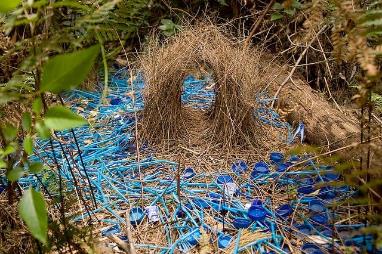 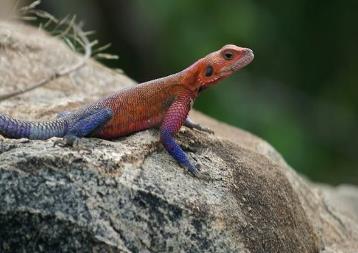 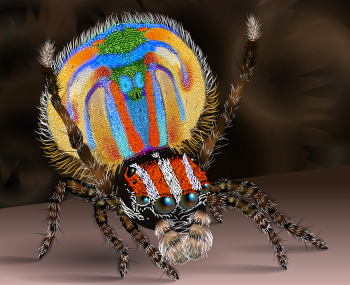 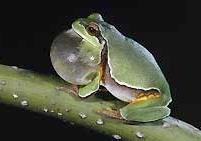 intra-sex sexual selection
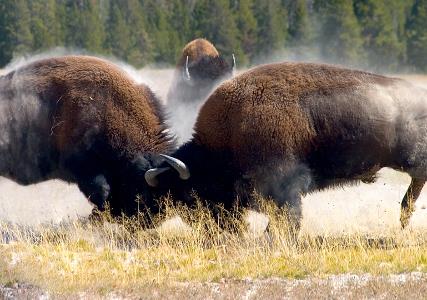 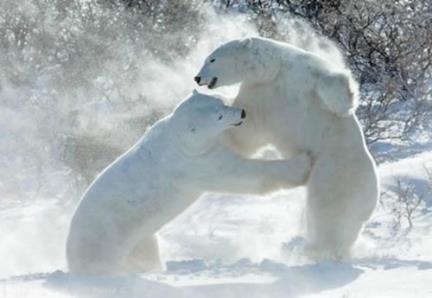 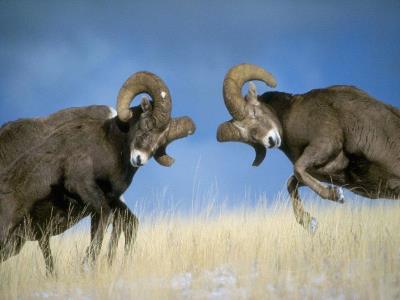 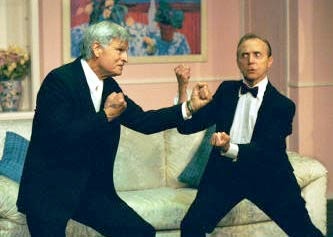 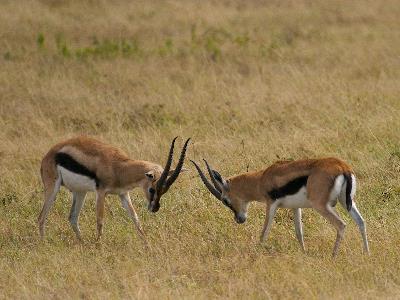 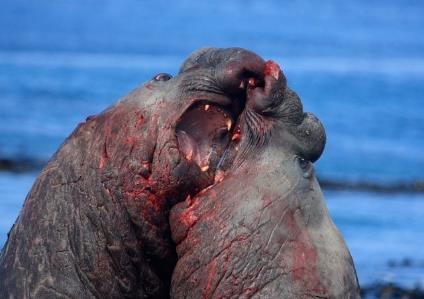 natural selection should drive a sexually selected feature to fixation?
• why are many sexually selected traits not driven to fixation?
• trait is driven by variation in many different geneswith small effects and complex interactions
• trait is constrained by other fitness effects
St Kilda
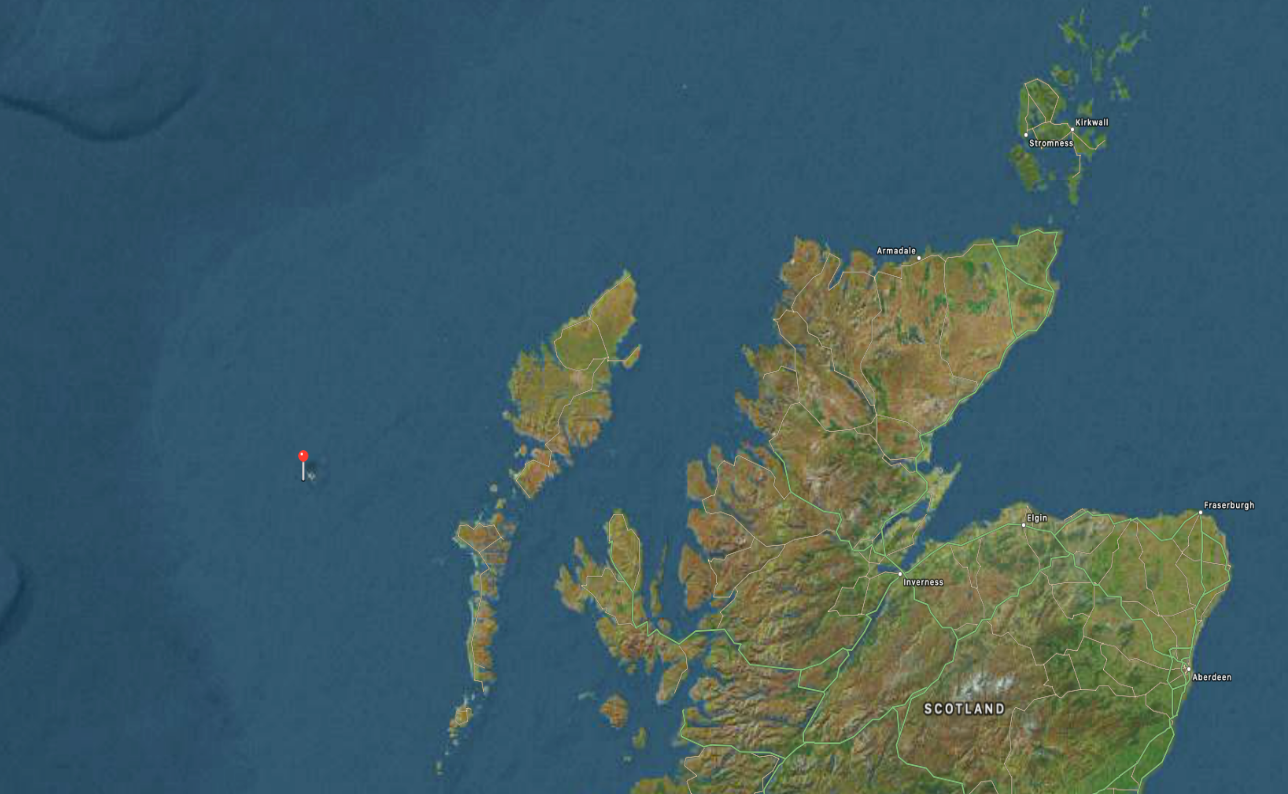 St Kilda
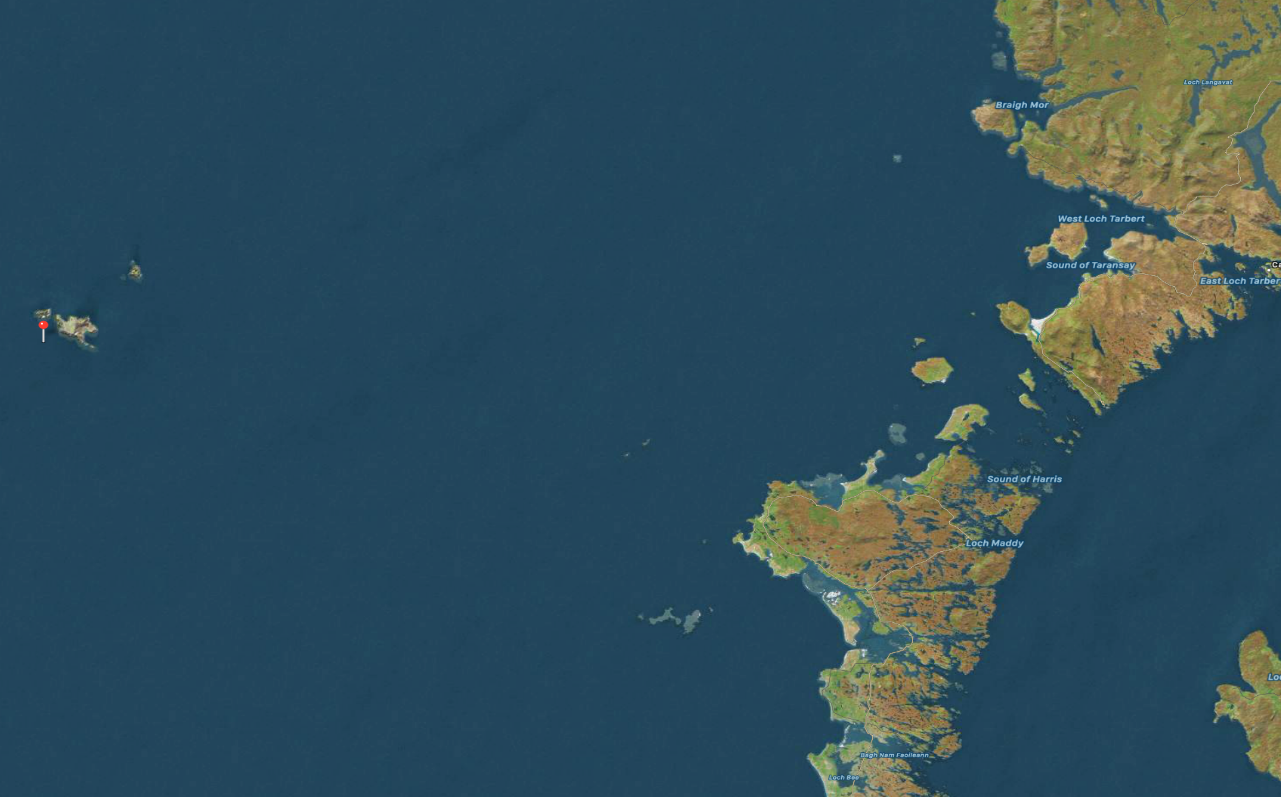 St Kilda
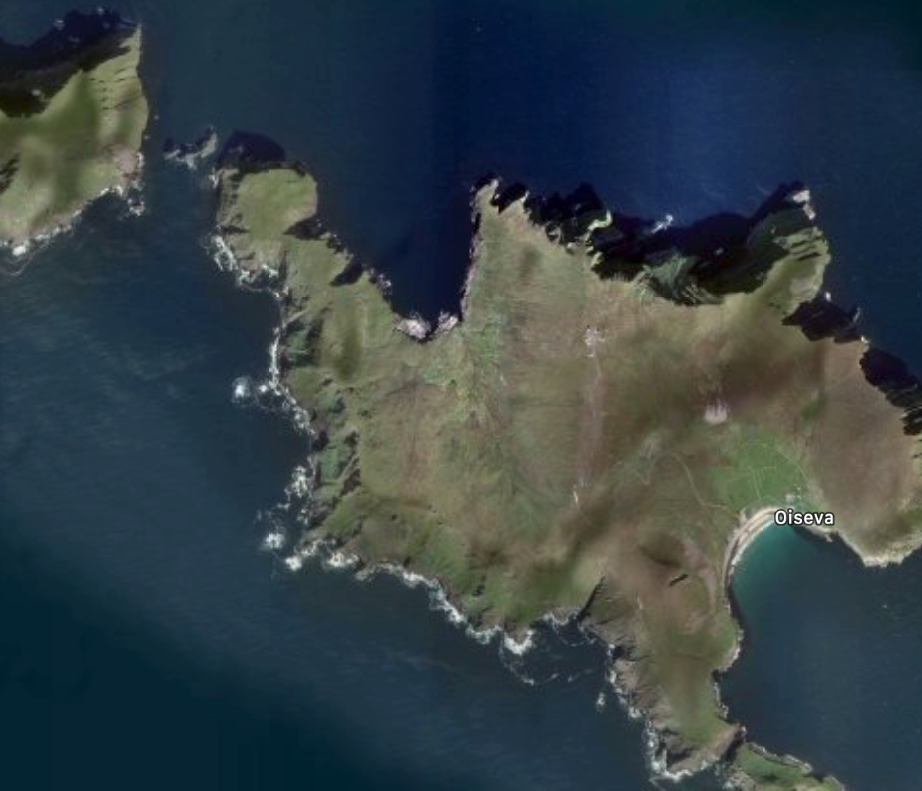 St Kilda
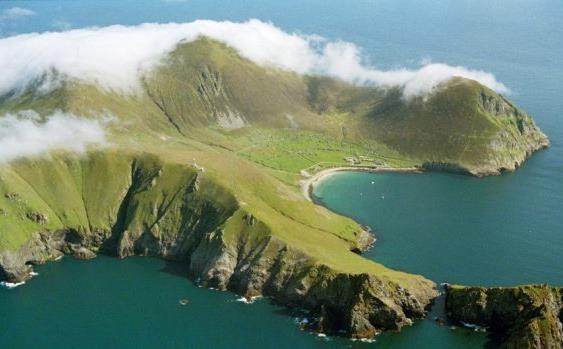 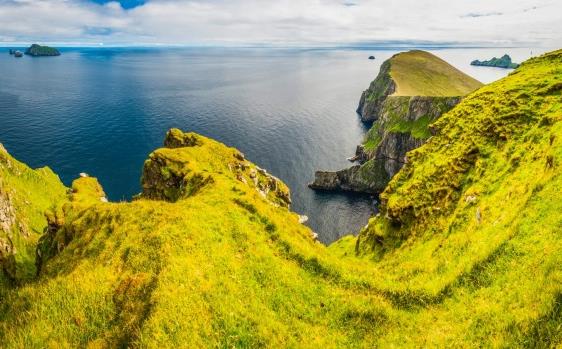 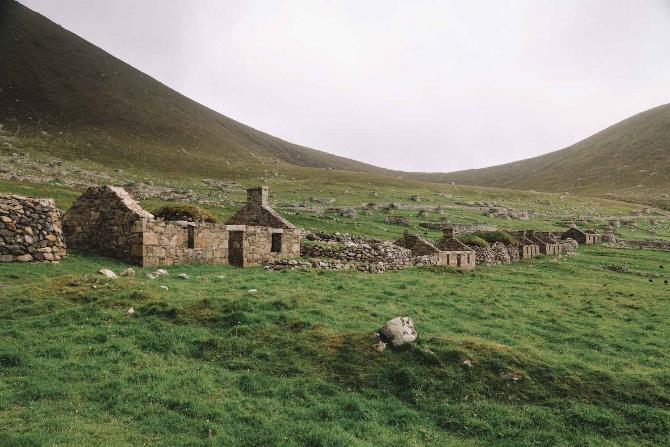 Soay sheep
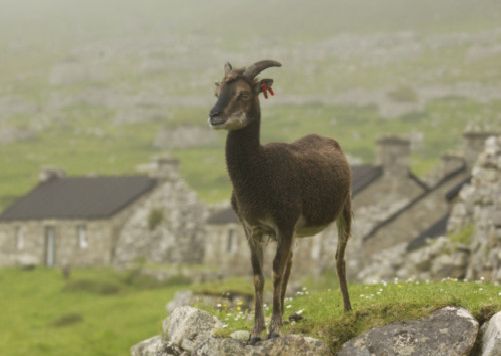 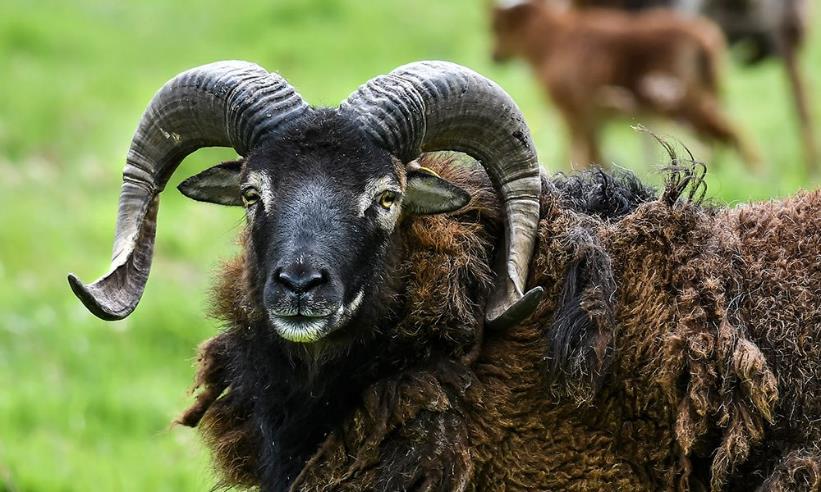 winter
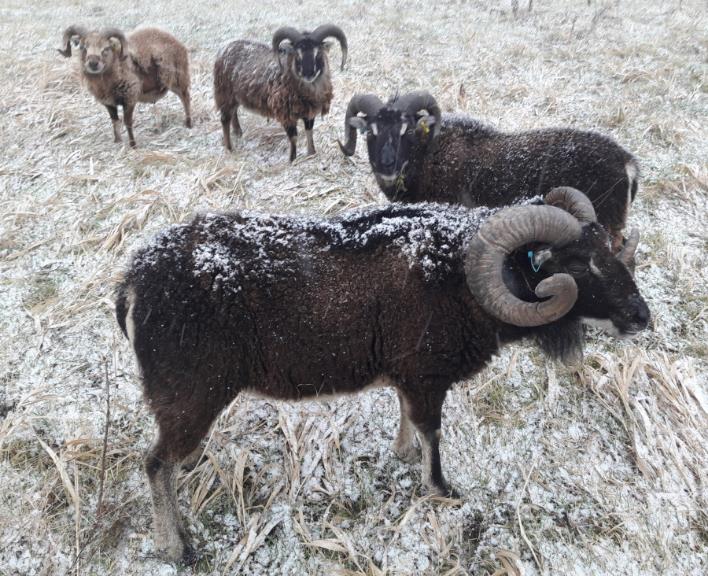 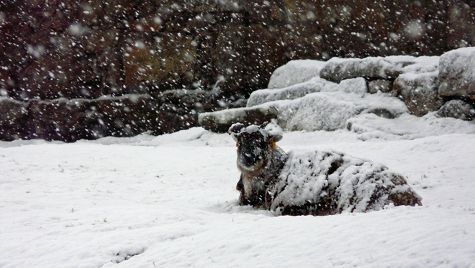 coat colour variation
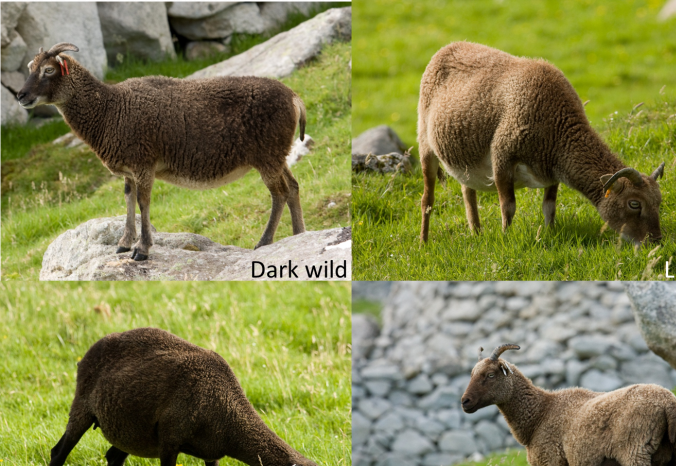 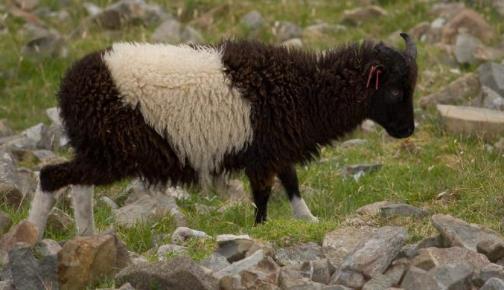 horn variation
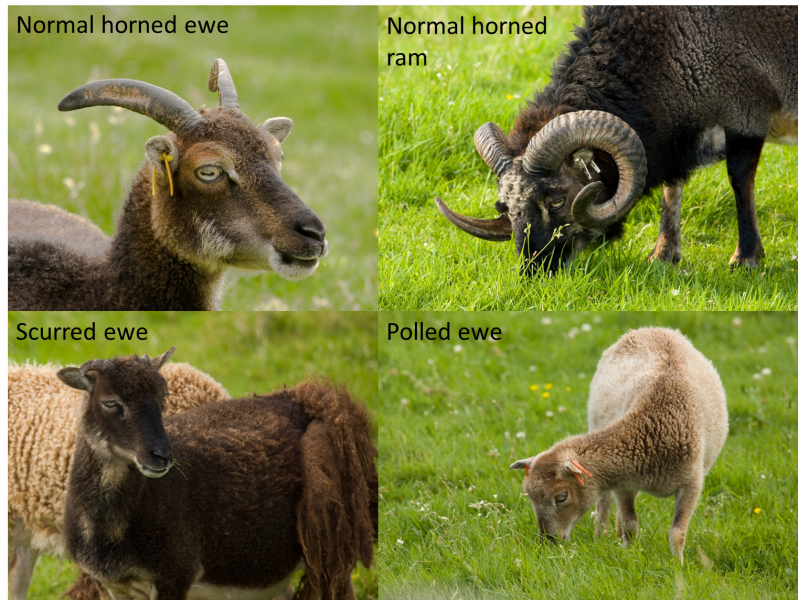 rutting
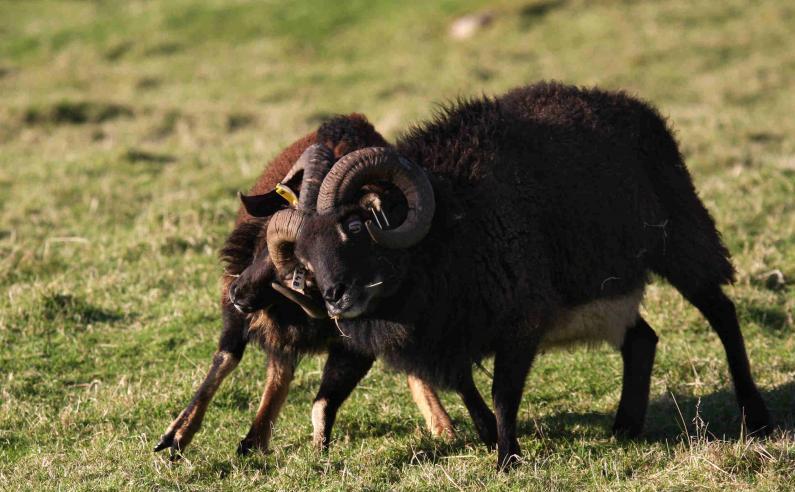 a highly studied population
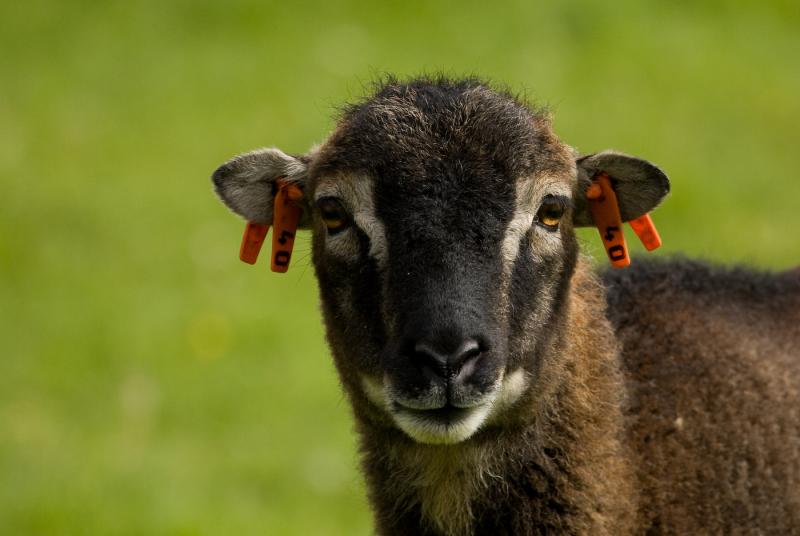 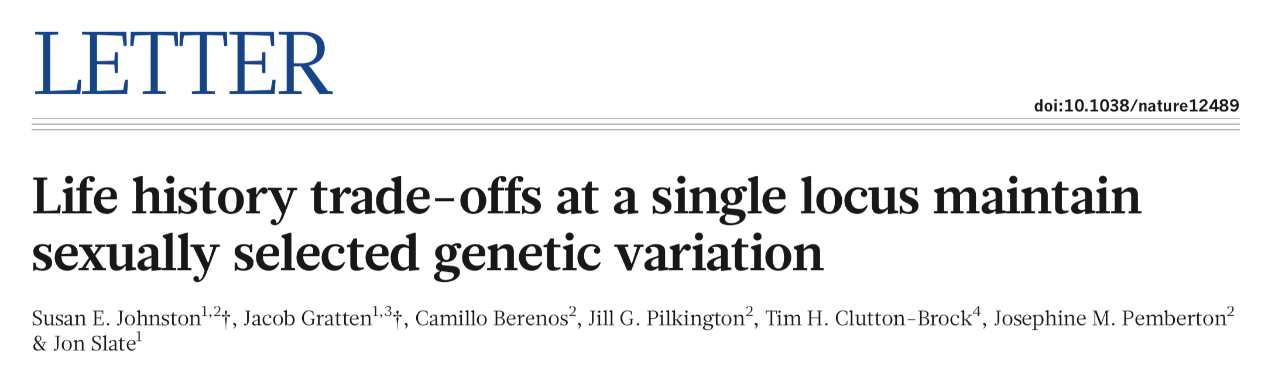 • 1,750 sheep monitored and 5,880 sheep sampled over a 21-year period
horn variation in males is largely driven by variants in the RXFP2 gene
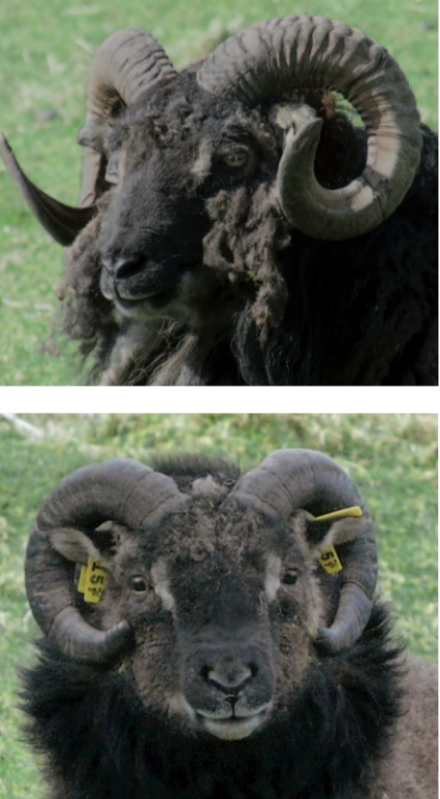 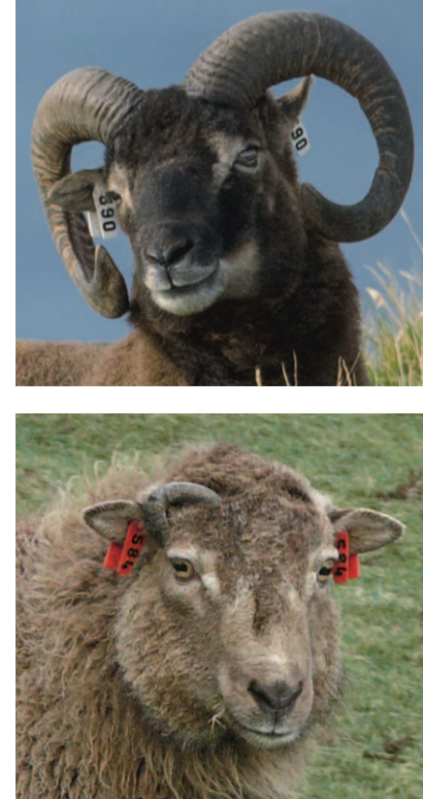 Ho+/Ho+
HoP/HoP
Ho+/HoP
HoP/HoP
horn variation in males is driven by variants in the RXFP2 gene
RFXP2 genotype
male reproductive success
• large horned males produce the most offspring inany one season
male survival
• large horned males are the most likely to dieduring any one year
fitness
fitness
~
survival
+
reproductive success
male fitness
• intermediate horned males produce the most offspring during their lifetime
a heterozygote advantage
• a heterozygote advantage for male sheepmaintains RXFP2 diversity

• effects on survival constrain horn size
Darwin’s Galapagos island finches
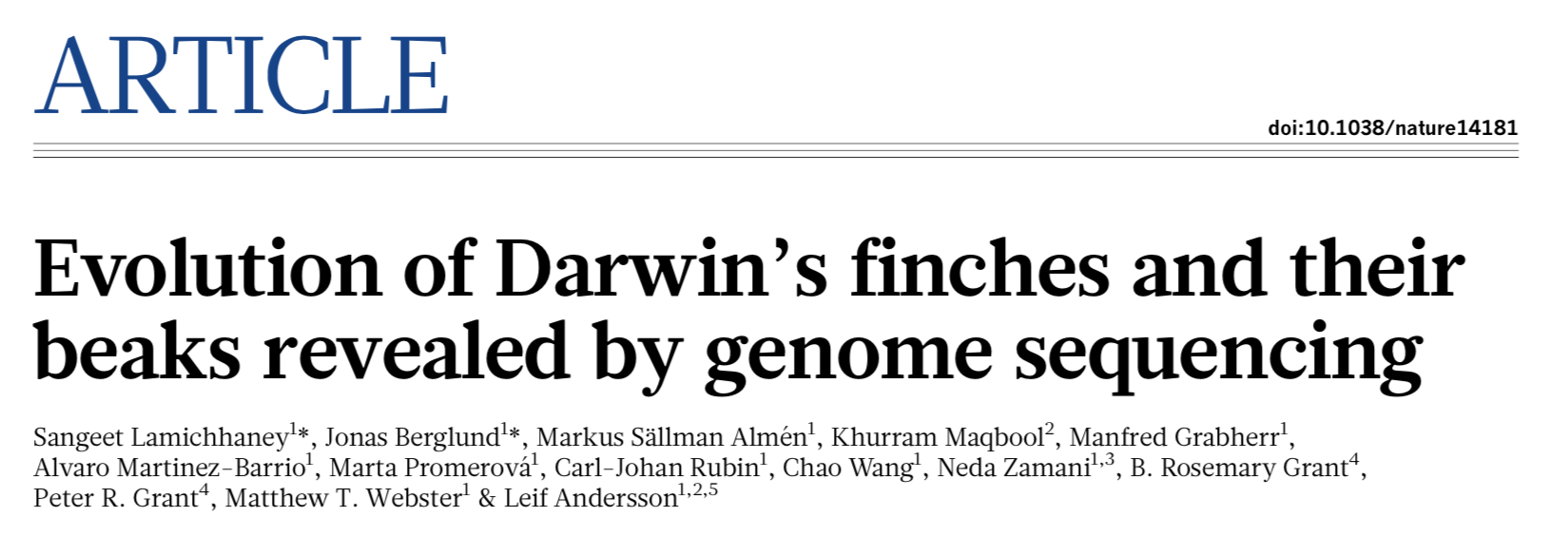 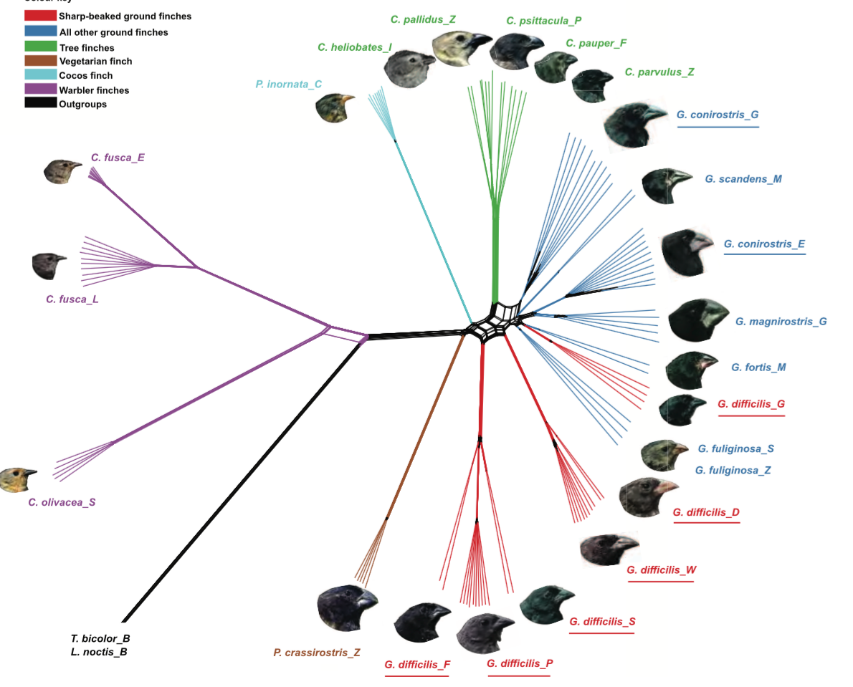 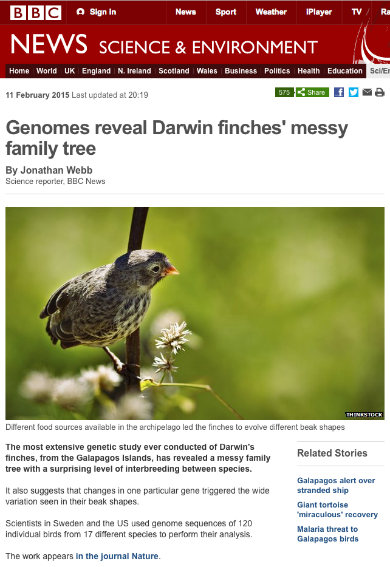 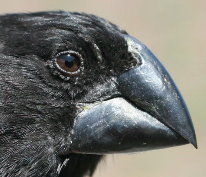 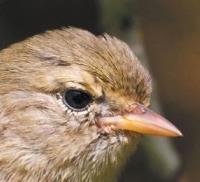 Darwin’s Galapagos island finches
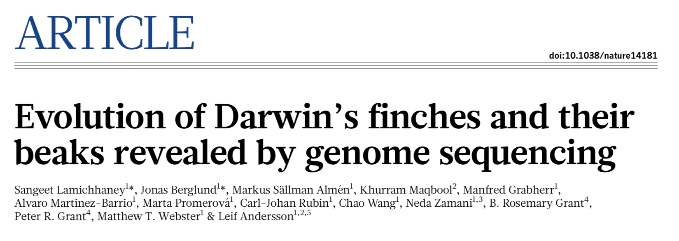 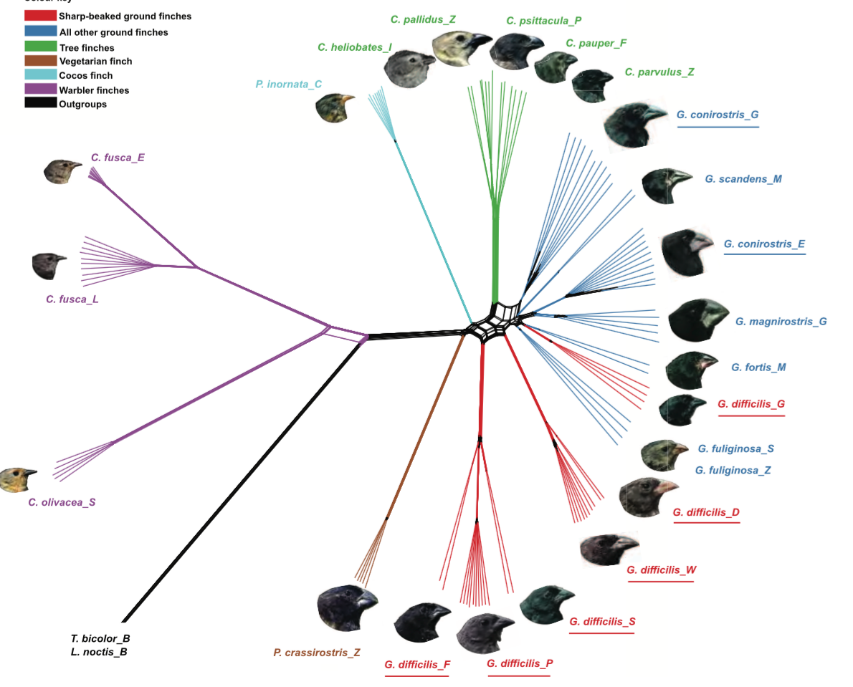 Darwin’s Galapagos island finches
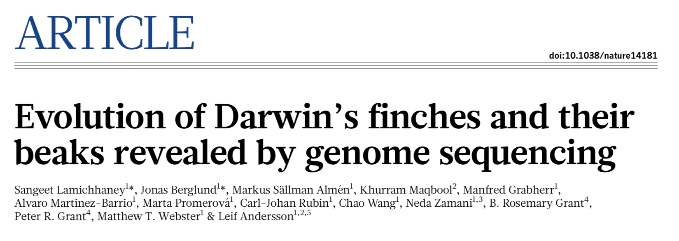 • whole-genome sequencing of 120 individuals representing all of the Darwin’s finch species and two close relatives
• phylogenetic analysis reveals important discrepancies with the phenotype-based taxonomy
• variants in ALX1 affect craniofacial development and beak shape diversity